Ο πυκνωτής
i
q
I
Q
t
t
Γραφικές παραστάσεις q-t  και i-t κατά τη φόρτιση του πυκνωτή
Φόρτιση του πυκνωτή
Τι θα συμβεί αν κλείσω το διακόπτη;
++
--
Ροή ηλεκτρονίων ( ηλεκτρικό ρεύμα) από τον αριστερό οπλισμό στο θετικό πόλο της πηγής και από τον αρνητικό πόλο της στο δεξί οπλισμό.
i
Vπηγής
Όσο αυξάνεται η τάση στον πυκνωτή ( διαφορά δυναμικού των οπλισμών ) δυσκολεύεται η ροή ηλεκτρικού φορτίου.
eℓ
eℓ
Όταν Vπηγής =Vπυκνωτή σταματά η ροή ηλεκτρικού ρεύματος άρα και η φόρτιση του πυκνωτή.
Vπηγής
Vπηγής
Η χρονική εξέλιξη της φόρτισης με γραφικές παραστάσεις
Παρατηρούμε ότι το φορτίο αυξάνεται βαθμιαία, ενώ το ρεύμα με το κλείσιμο του διακόπτη παίρνει μια μέγιστη τιμή και στη συνέχει ελαττώνεται βαθμιαία.
Η χωρητικότητα του  πυκνωτή
Αποδεικνύεται ότι το πηλίκο Q/V σε ένα πυκνωτή είναι σταθερό κατά τη φόρτιση και εξαρτάται από τα φυσικά  και γεωμετρικά χαρακτηριστικά του πυκνωτή.
Το σταθερό πηλίκο Q/V ονομάζεται χωρητικότητα του πυκνωτή.
Η χωρητικότητα εκφράζει πόσο «εύκολα» φορτίζεται ένας πυκνωτής.
Ενεργειακή ερμηνεία της φόρτισης του πυκνωτή
Κατά τη φόρτιση, ηλεκτρική ενέργεια που προέρχεται από την πηγή μεταβιβάζεται στον πυκνωτή και αποθηκεύεται στο ηλεκτρικό πεδίο που δημιουργείται μεταξύ των οπλισμών του.  Η ενέργεια ενός φορτισμένου πυκνωτή είναι ανάλογη του γινομένου του φορτίου επί την τάση του
Ενέργεια φορτισμένου πυκνωτή
ή ισοδύναμα
Εκφόρτιση του πυκνωτή
Τι θα συμβεί αν κλείσω το διακόπτη;
q
i
Q
I
t
t
Ροή ηλεκτρονίων από τον αρνητικά φορτισμένο οπλισμό προς το θετικό οπλισμό. Το φορτίο και η τάση του πυκνωτή θα ελαττώνονται βαθμιαία.
++
--
i
Όταν Vπυκνωτή=0 σταματά η ροή ηλεκτρικού ρεύματος άρα και η εκφόρτιση του πυκνωτή.
Η χρονική εξέλιξη της εκφόρτισης με γραφικές παραστάσεις
Παρατηρούμε ότι το φορτίο ελαττώνεται  βαθμιαία ενώ το ρεύμα με το κλείσιμο  του διακόπτη παίρνει μια μέγιστη τιμή και στη συνέχει ελαττώνεται βαθμιαία.
++
--
eℓ
eℓ
++
--
Γραφικές παραστάσεις q-t  και i-t κατά τη φόρτιση του πυκνωτή
Ενεργειακή ερμηνεία της εκφόρτισης του πυκνωτή
Κατά την εκφόρτιση, ενέργεια που ήταν αποθηκευμένη στο ηλεκτρικό πεδίο του πυκνωτή μετατρέπεται σε μια άλλη μορφή (π.χ. στο κύκλωμα του παραδείγματος μετατρέπεται σε θερμική στον αντιστάτη).
To πηνίο
Τι θα συμβεί αν κλείσω το διακόπτη;
-
+
Ενώ θα περιμέναμε το ρεύμα στο πηνίο να μεγιστοποιηθεί ακαριαία, αυτό αυξάνεται βαθμιαία εξαιτίας του φαινομένου της αυτεπαγωγής.
R
R
I
Α
Α
Δ
Δ
E
E
Με το κλείσιμο του διακόπτη το ρεύμα τείνει να αυξηθεί. Αυτό σημαίνει ότι η ένταση του μαγνητικού πεδίου στο πηνίο τείνει να αυξηθεί.  Άρα και η μαγνητική ροή τείνει να αυξηθεί. Σύμφωνα με το νόμο του Faraday (νόμος ηλεκτρομαγνητικής επαγωγής) το πηνίο εμφανίζει μια αυτεπαγωγική ΗΕΔ που εμποδίζει την απότομη αύξηση του ρεύματος.
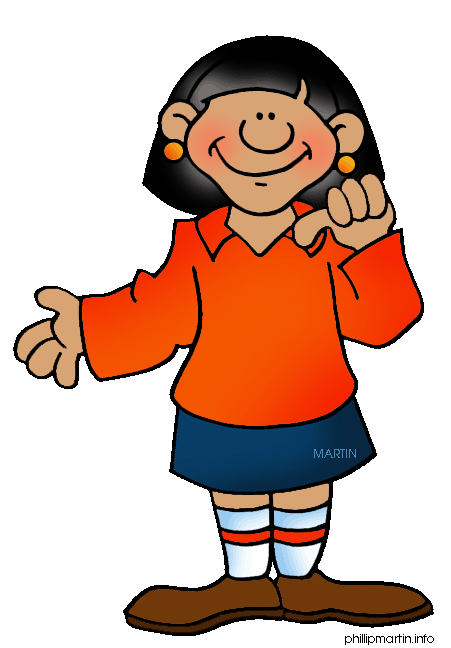 Με άλλα λόγια το πηνίο μετατρέπεται σε μια πηγή που εμφανίζει πολικότητα η οποία αντιστέκεται στην αύξηση του ρεύματος.
Eαυτ
t
i
I
t
Η αυτεπαγωγική ΗΕΔ
Η αυτεπαγωγική ΗΕΔ είναι ανάλογη του ρυθμού μεταβολής του ρεύματος
Όπου L είναι ο συντελεστής αυτεπαγωγής του πηνίου και εξαρτάται από τα φυσικά και γεωμετρικά χαρακτηριστικά του πηνίου.
Α. Όσο μεγαλύτερο συντελεστή αυτεπαγωγής  έχει ένα πηνίο τόσο μεγαλύτερη είναι η αυτεπαγωγική ΗΕΔ που εμφανίζει.
Β. Όσο μεγαλύτερος είναι ο ρυθμός μεταβολής του ρεύματος σε ένα πηνίο τόσο μεγαλύτερη είναι η αυτεπαγωγική ΗΕΔ που εμφανίζει.
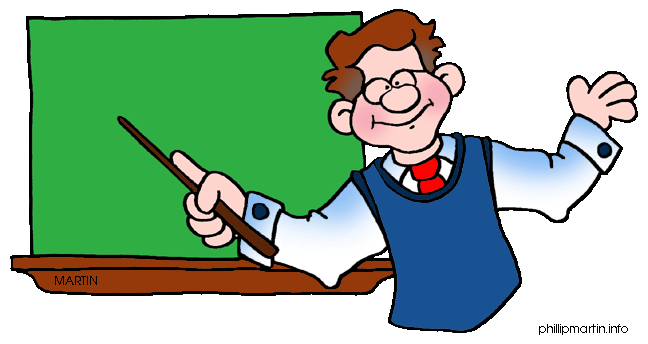 Η χρονική εξέλιξη του φαινομένου με γραφικές παραστάσεις
Γραφικές παραστάσεις Ι-t και Εαυτ-t  στην περίπτωση του προηγούμενου κυκλώματος. 
H ένταση του ρεύματος αυξάνεται μέχρι να πάρει μια μέγιστη τιμή (Ι=Ε/Rολ) και η αυτεπαγωγική ΗΕΔ ελαττώνεται μέχρι να μηδενιστεί.
Τι θα συμβεί αν ανοίξω  το διακόπτη;
Eαυτ
t
Εδώ περιμένουμε ότι το ρεύμα στο πηνίο να μηδενιστεί ακαριαία , όμως εξαιτίας του φαινομένου της αυτεπαγωγής  το ρεύμα ελαττώνεται βαθμιαία μέχρι να μηδενιστεί.
Με το κλείσιμο του διακόπτη το ρεύμα τείνει να ελαττωθεί . Αυτό σημαίνει ότι η ένταση του μαγνητικού πεδίου στο πηνίο τείνει να ελαττωθεί.  Άρα και η μαγνητική ροή τείνει να ελαττωθεί. Και πάλι σύμφωνα με το νόμο του Faraday το πηνίο εμφανίζει μια αυτεπαγωγική ΗΕΔ που εμποδίζει την απότομη ελάττωση του ρεύματος
-
+
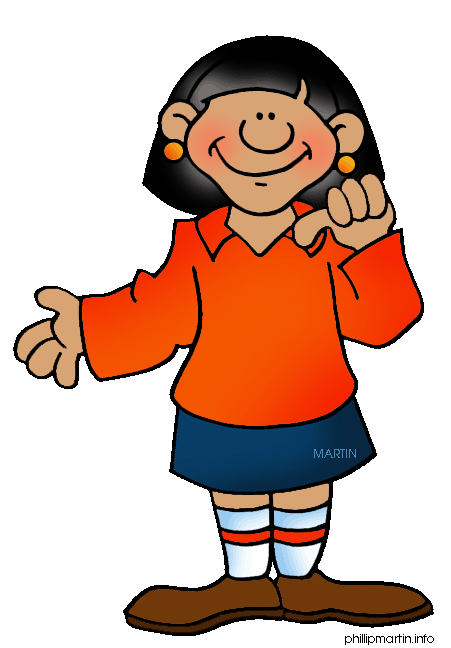 R
I
Α
Δ
E
Τώρα η πολικότητα στο πηνίο είναι τέτοια που αντιστέκεται στην ελάττωση του ρεύματος.
R
Η χρονική εξέλιξη του φαινομένου με γραφικές παραστάσεις
I
Α
Δ
E
i
Γραφικές παραστάσεις Ι-t και Εαυτ-t  στην περίπτωση του προηγούμενου  κυκλώματος. 
H ένταση του ρεύματος και η αυτεπαγωγική ΗΕΔ ελαττώνονται μέχρι να μηδενιστούν.
I
t
Ποιο είναι το φυσικό νόημα της αυτεπαγωγής;
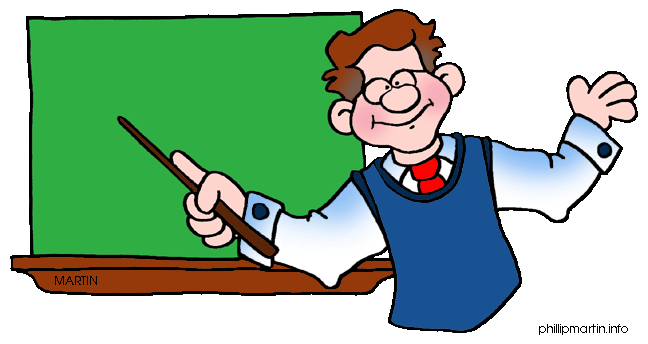 Η αυτεπαγωγή εκφράζει την ιδιότητα των πηνίων και γενικότερα των κυκλωμάτων να αντιστέκονται στις μεταβολές της έντασης του ρεύματος.
Ενεργειακή ερμηνεία της συμπεριφοράς του πηνίου
Όταν αυξάνεται το ρεύμα σε ένα πηνίο τότε αποθηκεύεται επιπλέον ενέργεια στο μαγνητικό πεδίο του πηνίου. Αντίστοιχα όταν ελαττώνεται το ρεύμα στο πηνίο ένα μέρος της αποθηκευμένης ενέργειας στο μαγνητικό του πεδίου μετατρέπεται σε μια άλλη μορφή ( π.χ. θερμική σε ένα αντιστάτη)
Η ενέργεια που είναι αποθηκευμένη στο μαγνητικό πεδίο ενός πηνίου είναι ανάλογη του τετραγώνου του ρεύματος που το διαρρέει
Το μηχανικό ανάλογο της συμπεριφοράς του πυκνωτή
Ένας πυκνωτής συμπεριφέρεται όπως ένα ελατήριο
έτσι και σε ένα πυκνωτή η αύξηση του φορτίου προκαλεί ανάλογα αύξηση της τάσης
Όπως στο ελατήριο η αύξηση της επιμήκυνσης προκαλεί ανάλογα αύξηση της δύναμης ελατηρίου
Το αντίστοιχο μέγεθος της σταθεράς του ελατηρίου είναι το αντίστροφο της χωρητικότητας
Το μηχανικό ανάλογο της αυτεπαγωγή του πηνίου
Ένας πηνίο συμπεριφέρεται όπως η μάζα
έτσι και η αυτεπαγωγή του πηνίου εκφράζει την αντίσταση στις αλλαγές του ρεύματος
Όπως στις κινήσεις η μάζα εκφράζει την αντίσταση στις αλλαγές της ταχύτητας ( αδράνεια)
Το αντίστοιχο μέγεθος της μάζας είναι ο συντελεστής αυτεπαγωγής
Μελέτη της χρονικής εξέλιξης μιας ηλεκτρικής ταλάντωσης
I
I
Δ
Δ
I
I
Δ
Θεωρούμε ότι  ο πυκνωτής έχει αποθηκευμένο αρχικά ηλεκτρικό φορτίο Q. Τη χρονική στιγμή t=0 κλείνουμε το διακόπτη. Εκείνη τη στιγμή το κύκλωμα δεν διαρρέεται από ρεύμα.
t=0  
q=+Q  i=0
+Q
-Q
Ο πυκνωτής αρχίζει να εκφορτίζεται. Το φορτίο στον πυκνωτή ελαττώνεται ενώ η ένταση του ρεύματος αυξάνεται βαθμιαία. Η αυτεπαγωγή δεν επιτρέπει στο ρεύμα να μεγιστοποιηθεί ακαριαία.
Δ
I
t=T/4 
 q =0  i=+I
Τη χρονική στιγμή που το φορτίο στον πυκνωτή μηδενίζεται  η ένταση του ρεύματος παίρνει τη μέγιστη τιμή του Ι.
Δ
Στη συνέχεια ο πυκνωτής αρχίζει να φορτίζεται με την αντίστροφη από την αρχική πολικότητα. Το ρεύμα ελαττώνεται βαθμιαία επειδή πάλι η αυτεπαγωγή το  εμποδίζει να μηδενιστεί ακαριαία.
-Q
Κάποια στιγμή ο πυκνωτής αποκτά μέγιστο φορτίο στην αντίθετη πολικότητα  και τα ρεύμα μηδενίζεται.
t=T/2 
q = -Q  i=0
+Q
Δ
Στη συνέχεια ο πυκνωτής αρχίζει πάλι να εκφορτίζεται, και  η ένταση του ρεύματος  αυξάνεται με αντίθετη φορά από την αρχική.
Δ
Μόλις το φορτίο του πυκνωτή μηδενιστεί το ρεύμα παίρνει πάλι τη μέγιστη τιμή έντασης.
t=3T/4  
q = 0 
 i= -I
I
Δ
Τότε ο πυκνωτής αρχίζει να φορτίζεται
t=T   
q=+Q  i=0
+Q
μέχρι να αποκτήσει το μέγιστο φορτίο Q (στην αρχική πολικότητα φόρτισης) και να μηδενιστεί το ρεύμα
-Q
-Q
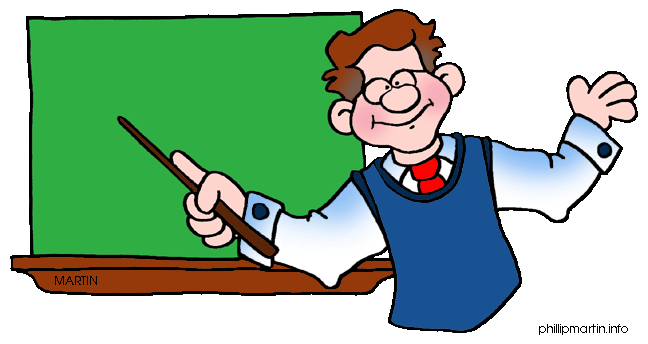 Το φαινόμενο που περιγράψαμε παραπάνω είναι περιοδικό 
Τόσο το φορτίο του πυκνωτή όσο και η ένταση του ρεύματος μεταβάλλονται περιοδικά με το χρόνο. Και μάλιστα το φορτίο αλλάζει πολικότητα ενώ  η ένταση του ρεύματος αλλάζει φορά
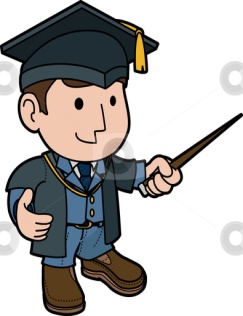 Με προχωρημένα μαθηματικά μπορούμε να αποδείξουμε ότι το ηλεκτρικό φορτίο του πυκνωτή και το ηλεκτρικό ρεύμα στο κύκλωμα μεταβάλλονται αρμονικά σύμφωνα με τις συναρτήσεις
q=Qσυν(ωt)            i=-Iημ(ωt)
To φαινόμενο ονομάζεται ηλεκτρική ταλάντωση
Ερμηνεία συμβόλων
Mε q συμβολίζουμε την τιμή του φορτίου του πυκνωτή σε μια οποιαδήποτε στιγμή. 
Είναι μέγεθος που μεταβάλλεται στη διάρκεια του χρόνου. 
Παίρνει θετικές και αρνητικές τιμές και αυτό εκφράζει τις δύο διαφορετικές πολικότητες φόρτισης που μπορεί να βρεθεί ο πυκνωτής στη διάρκεια της ταλάντωσης
Mε i συμβολίζουμε την τιμή της έντασης του ρεύματος σε μια οποιαδήποτε στιγμή. 
Είναι μέγεθος που μεταβάλλεται στη διάρκεια του χρόνου. 
Παίρνει θετικές και αρνητικές τιμές και αυτό εκφράζει τις δύο διαφορετικές φορές ρεύματος στο κύκλωμα κατά τη διάρκεια της ταλάντωσης
Ερμηνεία συμβόλων
Γραφικές παραστάσεις
I
I
Από την εξίσωση q=Qσυν(ωt) συμπεραίνουμε ότι στη διάρκεια της ταλάντωσης το φορτίο παίρνει τιμές -Q≤q≤+Q
q
Q
Mε Q συμβολίζουμε την  μέγιστη τιμή του φορτίου του πυκνωτή. Το μέγιστο φορτίο είναι μια σταθερή θετική ποσότητα.
t
T/2
T/4
T
3T/4
-Q
Από την εξίσωση i=-Iημ(ωt) συμπεραίνουμε ότι στη διάρκεια της ταλάντωσης το ρεύμα παίρνει τιμές  -Ι≤q≤+Ι
i
I
Mε Ι συμβολίζουμε την  μέγιστη τιμή του  ρεύματος στο κύκλωμα. Το μέγιστο ρεύμα είναι μια  σταθερή θετική ποσότητα.
t
T/2
3T/4
T/4
T
-I
Συμβάσεις προσήμων
Αν θεωρήσουμε τον πάνω οπλισμό (αυθαίρετα) ως θετικό τότε στην περίπτωση του αριστερού σχήματος  (που εκφορτίζεται), το ρεύμα είναι αρνητικό ενώ στην  περίπτωση του δεξιού σχήματος  (που φορτίζεται), το ρεύμα είναι θετικό
Επιλέγουμε αυθαίρετα ένα οπλισμό και θεωρούμε θετικό το φορτίο (της ταλάντωσης ) όταν αυτός ο οπλισμός έχει θετικό φορτίο.
Θεωρούμε θετικό το ρεύμα όταν έχει τέτοια φορά έτσι ώστε να φορτίζει τον οπλισμό που έχει θετικό φορτίο όταν το φορτίο της ταλάντωσης είναι θετικό.
Η τάση του πυκνωτή
Από τις εξισώσεις των τριών βασικών μεγεθών και από τις αντίστοιχες γραφικές παραστάσεις συμπεραίνουμε ότι: 
Το φορτίο και η τάση μεταβάλλονται συμφασικά (Δφ=0) ενώ το ρεύμα προηγείται του φορτίου κατά Δφ=π/2 ( που σημαίνει Δt=T/4)
Από τη σχέση της χωρητικότητας έχουμε:
q
v
Q
V
t
t
T/2
T/2
T/4
T/4
T
T
3T/4
3T/4
Και από την εξίσωση φορτίου καταλήγουμε σε μια αντίστοιχη εξίσωση τάσης
-Q
-V
i
I
t
T/2
3T/4
T/4
T
Ή ισοδύναμα
-I
Δηλαδή και η τάση μεταβάλλεται αρμονικά με το χρόνο
Παίρνει θετικές και αρνητικές τιμές:   -V≤ v ≤ +V
Όπου V η μέγιστη τιμή της τάσης ( θετική ποσότητα)
Η περίοδος σε ένα κύκλωμα ηλεκτρικών ταλαντώσεων ( κύκλωμα LC)
Η ποσότητα ω είναι η γωνιακή συχνότητα της ηλεκτρικής ταλάντωσης και συνδέεται με την περίοδο και τη συχνότητα με τις γνωστές σχέσεις
q=Qσυν(ωt)            i=-Iημ(ωt)
Και
Η περίοδος μιας ηλεκτρικής ταλάντωσης εξαρτάται από τα χαρακτηριστικά του κυκλώματος δηλαδή τη χωρητικότητα C και το συντελεστή αυτεπαγωγής L
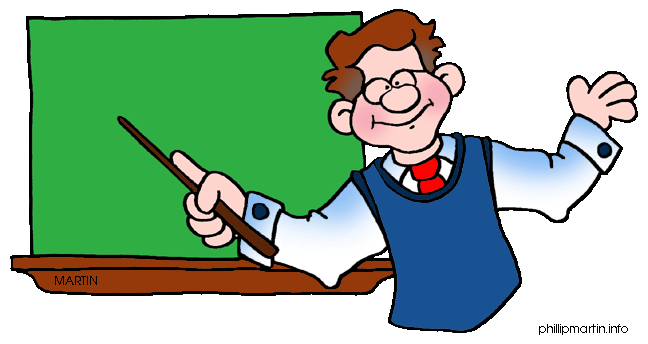 Αποδεικνύεται ότι σε ένα κύκλωμα ηλεκτρικών ταλαντώσεων ( κύκλωμα LC) η περίοδος δίνεται από τη σχέση:
Εύκολα αποδεικνύονται και οι σχέσεις
Και
Ενεργειακή περιγραφή του φαινομένου ηλεκτρική ταλάντωση
I
I
Κατά τη διάρκεια μιας ηλεκτρικής ταλάντωσης έχουμε μετατροπή ενέργειας  του ηλεκτρικού πεδίου (στον πυκνωτή ) σε ενέργεια του μαγνητικού πεδίου (στο πηνίο) και αντίστροφα.
Όταν αυξάνεται το φορτίο ( ο πυκνωτής φορτίζεται) έχουμε μετατροπή της ενέργειας του μαγνητικού πεδίου σε ενέργεια του ηλεκτρικού πεδίου
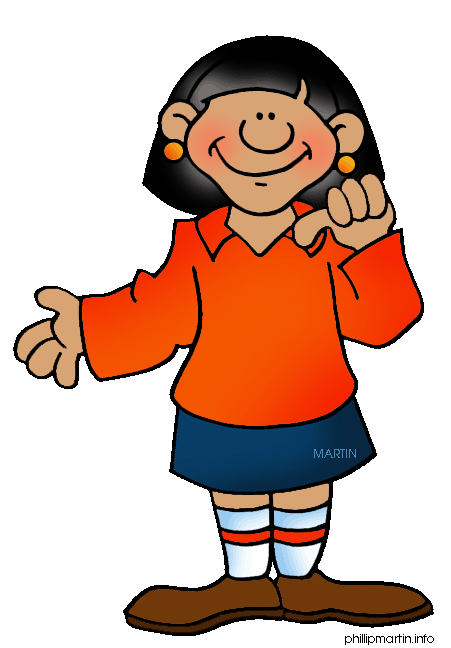 Όταν ελαττώνεται  το φορτίο ( ο πυκνωτής εκφορτίζεται) έχουμε μετατροπή της ενέργειας του ηλεκτρικού πεδίουσε ενέργεια του μαγνητικού πεδίου
Η ενέργεια του ηλεκτρικού πεδίου δίνεται από τη σχέση:
Και η ενέργεια του μαγνητικού πεδίου δίνεται από τη σχέση:
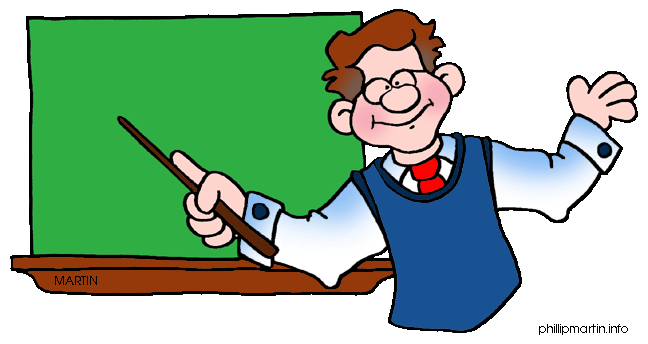 Όμως σε κάθε χρονική στιγμή η συνολική ενέργεια του κυκλώματος διατηρείται σταθερή. Με άλλα λογία το άθροισμα της ενέργειας του ηλεκτρικού πεδίου και της ενέργεια του μαγνητικού πεδίου διατηρείται σταθερό.
Η ενέργεια διατηρείται σε μια ηλεκτρική ταλάντωση
,UB
UE
Ε
q
-Q
Q
Μπορεί να αποδειχθεί ότι
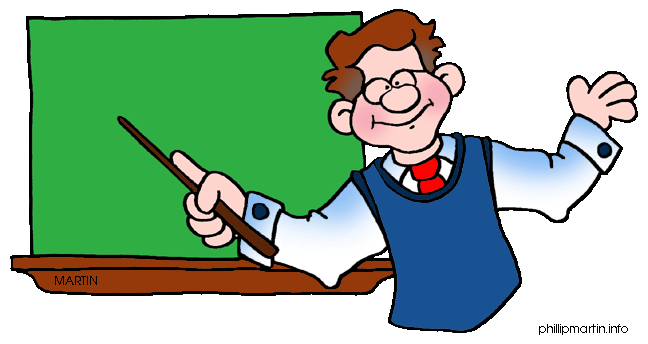 Ή  ισοδύναμα
Η μέγιστη ενέργεια του ηλεκτρικού πεδίου
Όπου
Η μέγιστη ενέργεια του μαγνητικού πεδίου
Γραφικές παραστάσεις ενεργειών σε συνάρτηση με το φορτίο